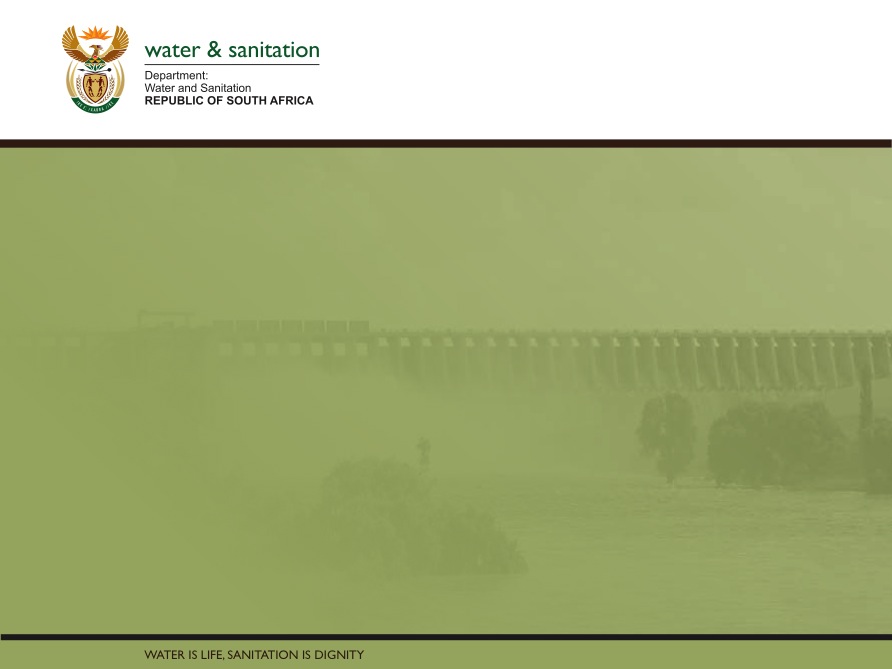 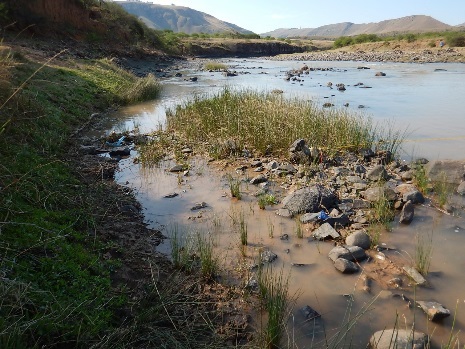 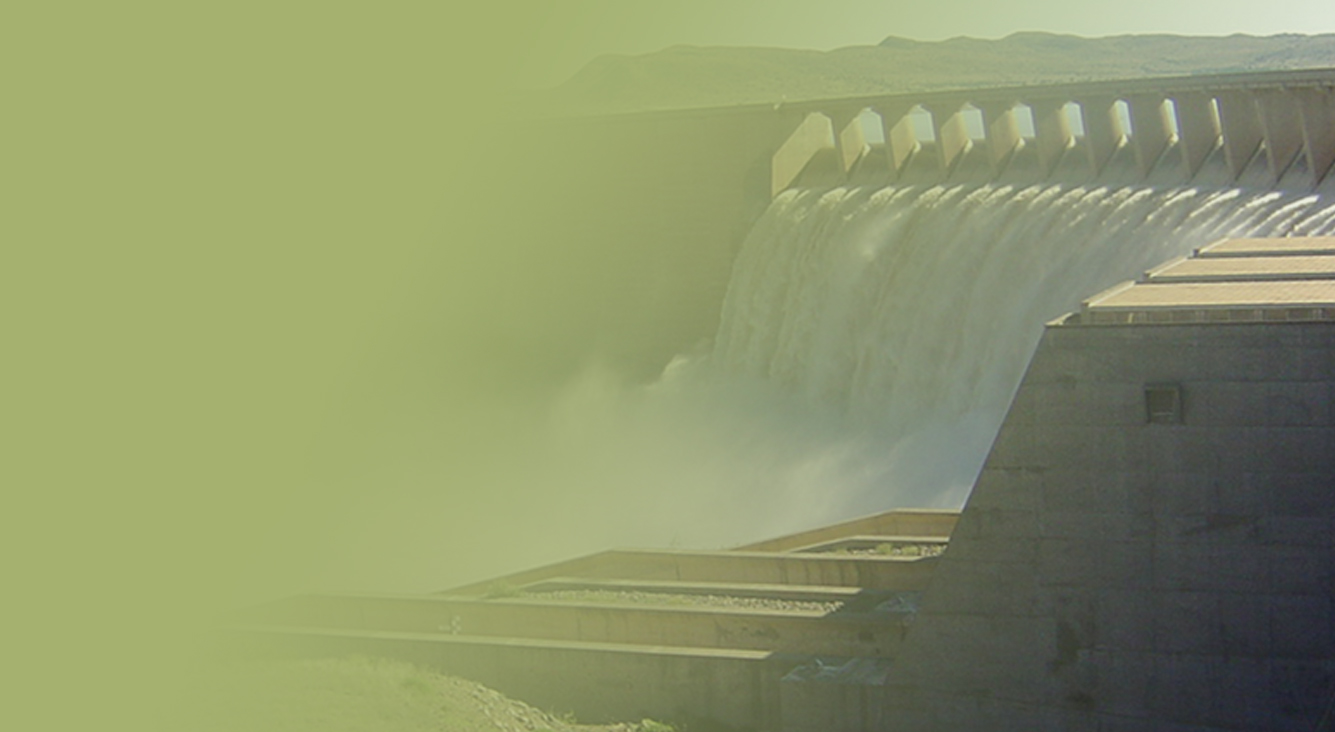 WP 11004: PSC MEETING 4, 15 MAY 2018
PRESENTATION TITLE

Presented by:
Name Surname
Directorate

Date
DETERMINATION OF WATER RESOURCE CLASSES AND RESOURCE QUALITY OBJECTIVES FOR THE WATER RESOURCES IN THE MZIMVUBU CATCHMENT:
GROUNDWATER RQOs
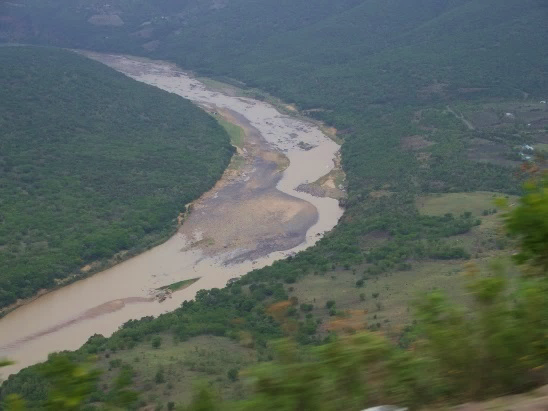 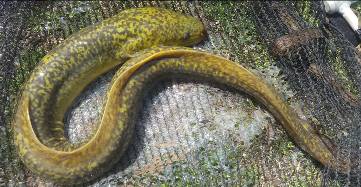 Karim Sami
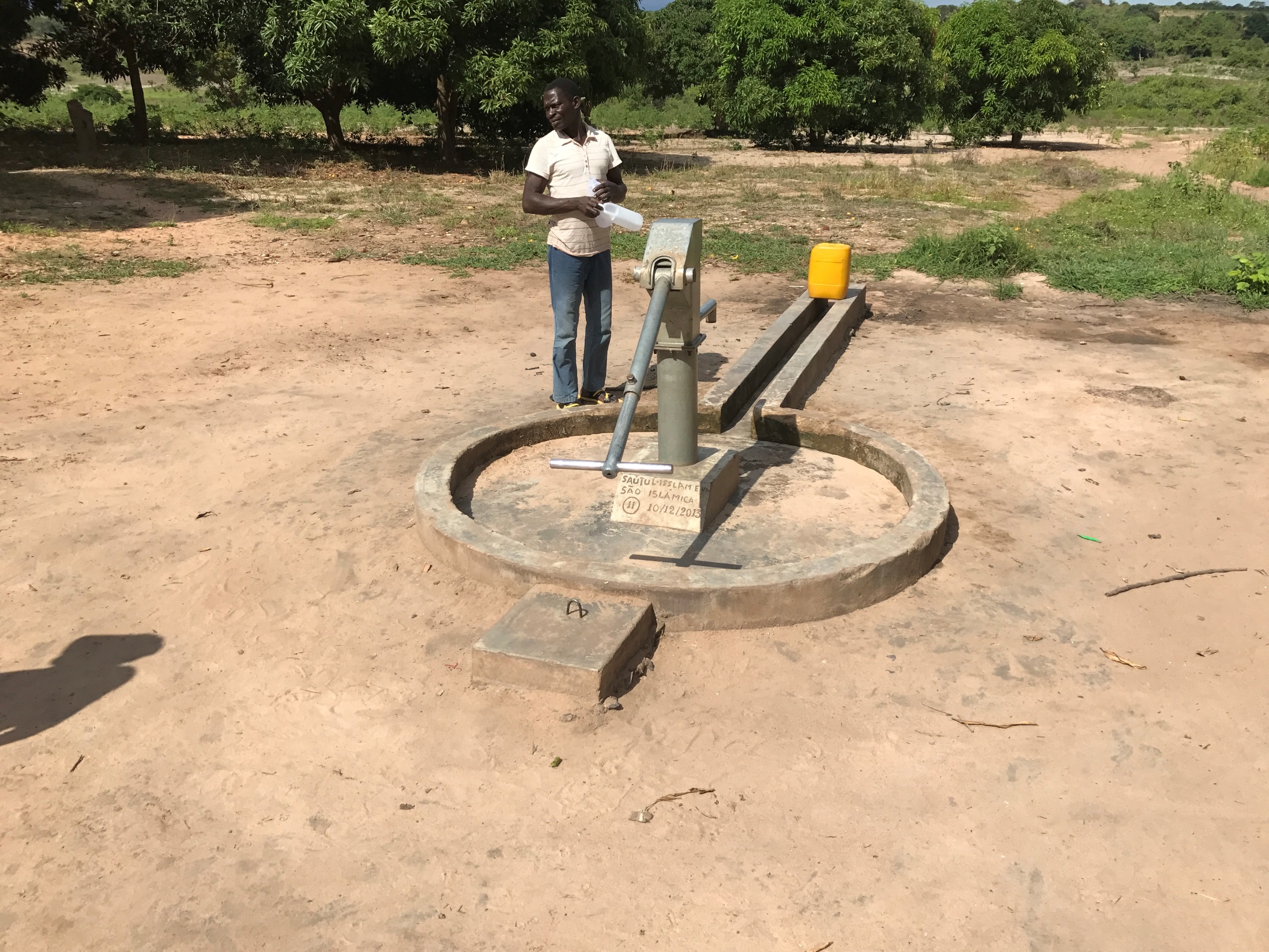 GROUNDWATER RQOs
GW CONTRIBUTION TO THE RESERVE
GW component of the Reserve for each GRU is calculated by: 

Reserve = (EWRgw + BHNgw), where: 
BHNgw = basic human needs derived from groundwater 
EWRgw = groundwater contribution to EWR 

Groundwater contributions for the EWR include:
Baseflow to rivers and springs, including high lying springs fed by interflow.
Seepage to wetlands and groundwater dependent ecosystems. 

The allocable groundwater is the difference between recharge and the groundwater component of the Reserve; and should not exceed 65% to ensure sustainability.
HOW DOES WATER USE AFFECT GW?
Abstraction: Reduction of groundwater baseflow by interception of GW or by drawdown and gradient reversal near rivers.

Alien Invasive Plants (AIPs): increased evaporation of shallow groundwater or reduce interflow from high lying areas.
AIMS
Maintain the required groundwater contribution to the EWR 
Protect groundwater resources for the direct and indirect users

 RQOs may stipulate:
 the volume of abstraction that would cause an undesirable reduction in baseflow or undue stress on aquifer
specific distances from a river
flow at  gauging stations and maximum baseflow reduction
GW levels
water quality conditions (linked to potable use)
CRITERIA USED FOR SETTING RQOs
Abstraction: Harvest Potential, Allocable Groundwater

Baseflow: Distance of abstraction from river, low flows at gauging stations

Water level: trends

Water quality: monitoring where poor quality is an issue
Water Quality Classes (Potability):
Class I: 	95% of samples of water quality class 0 and 1 
Class II: 	75% of samples of water quality class 0-2 
Class III: 	<75% of samples class 0-2
GROUNDWATER CLASSIFICATION BY STRESS AND RESOURCE QUALITY
Note: usage of 65% (D) = lowest limit of sustainability for GW use + protection.
Note that the GW present status categories are NOT directly linked to Ecological Categories used for rivers and estuaries.
STRESS INDEX
GROUNDWATER USE IN T3
Aquifer Recharge = 491.711 Mm3/a)
WARMS = 12.72 Mm3/a
The fraction of boreholes that are potable (potability index) exceeds 85%, except in T35K + T33H.
EXAMPLE OF RQOs - ABSTRACTION
Allocable = 65% of Aquifer recharge - Reserve
BASEFLOW REDUCTION
EXAMPLE OF RQOs- BASEFLOW
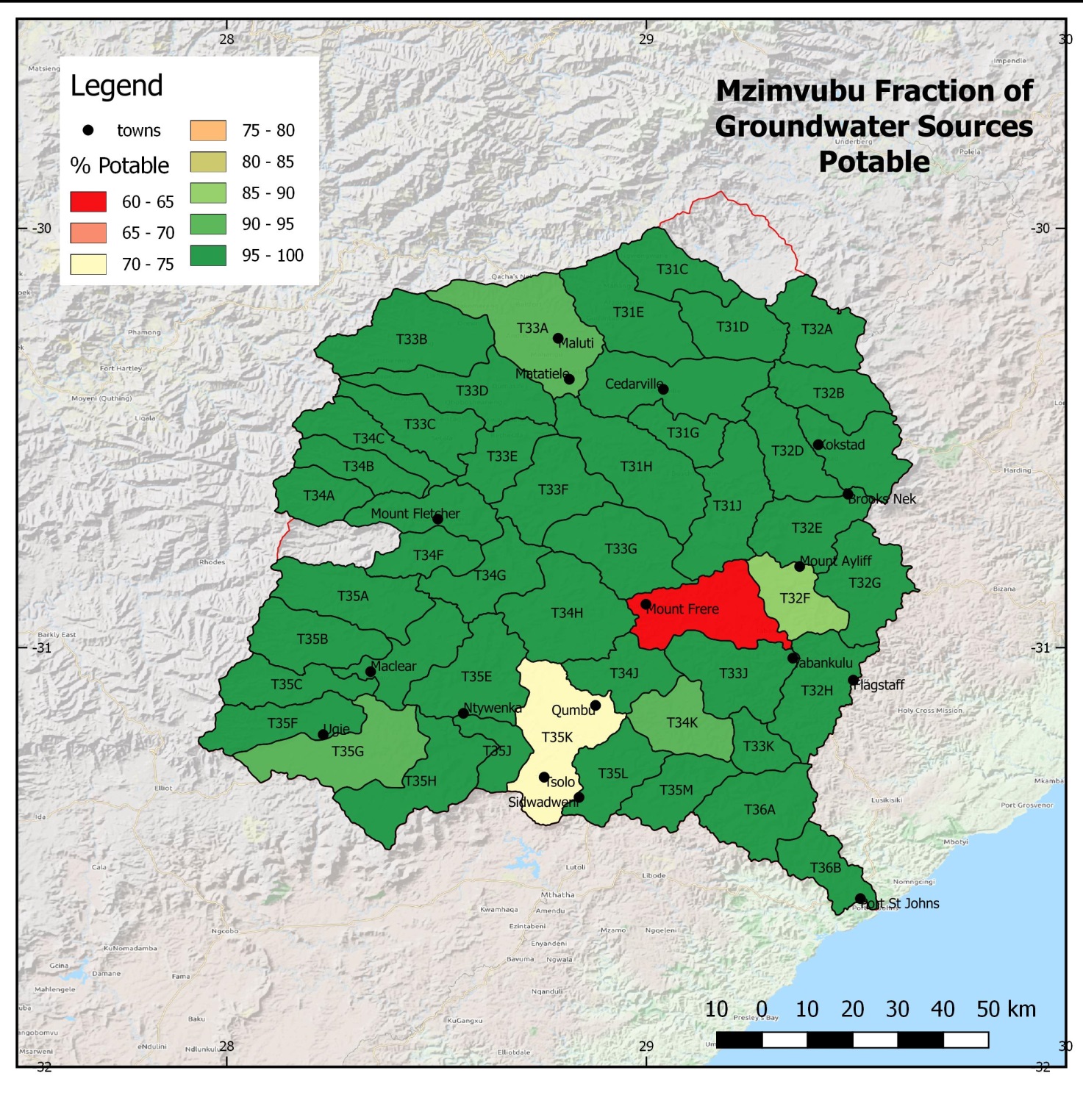 CONCLUSIONS (1)
Groundwater in all catchments under-utilised. 
Total use = 22 MCM/a, harvest potential = 317 MCM/a, aquifer recharge = 492 MCM/a. 
Allocable Groundwater = 263 Mm3/a.
Of the 51 quaternary catchments, 42 have a GW Present Status of A (stress index < 0.05), 7 as B (stress index < 0.2), and only 2 are classified as C (stress index < 0.4).  
Cumulative baseflow = 2 899 MCM/a; of which 87% is derived as interflow from springs above the regional groundwater level.
Groundwater low flow EWR is 573.56 MCM/a. 
Groundwater-supported BHNR is 6.2 MCM/a.
Groundwater component of the Reserve = 580 MCM/a, which is only 2.9% of recharge.
CONCLUSIONS (2)
241 MCM/a of groundwater can still be allocated.
Groundwater quality is good: 85% of samples Class 0, 8% Class 1, 2% Class 2, and 5% Class 3 and 4 samples.

PRIORITY MONITORING AREAS FOR WATER LEVEL AND ABSTRACTION 
 Catchment		Stress Index	Priority
	T31F			0.341			Moderate
	T33A			0.371			Moderate

PRIORITY MONITORING AREAS FOR BASEFLOW REDUCTION 
Catchment		Baseflow Reduction	Priority
	T35F				43.85				Moderate
	T35C				30.43				Moderate
CONCLUSIONS (3)
PRIORITY MONITORING AREAS FOR WATER QUALITY

 Over large parts of the study area insufficient data exist to characterise groundwater quality. The T33-T36 tertiary catchments lack sufficient data.  

Catchments T35K and T33H have a high proportion of boreholes with elevated salinities; cause unknown.
QUESTIONS FOR CLARIFICATION